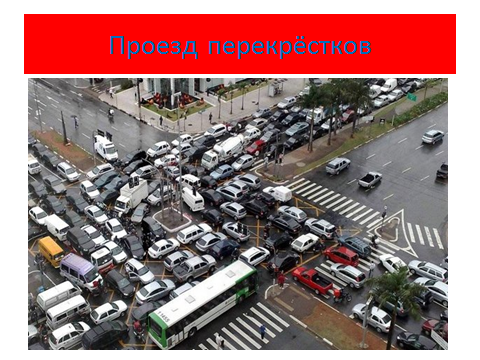 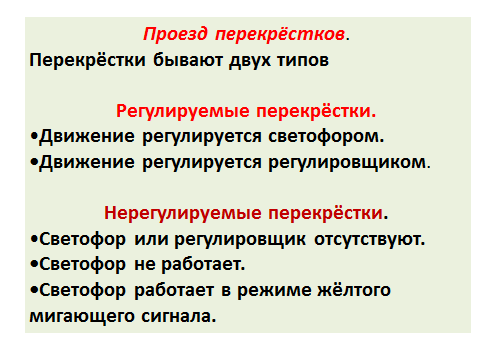 Три правила (общих для всех типов перекрёстков).
Первое общее правило.  При повороте направо или налево водитель обязан уступить дорогу пешеходам и велосипедистам,
 пересекающим проезжую 
часть дороги,
 на которую он 
поворачивает.
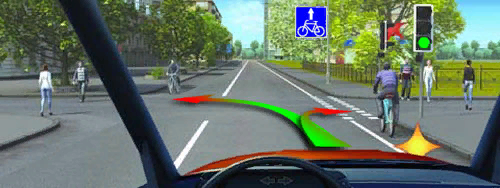 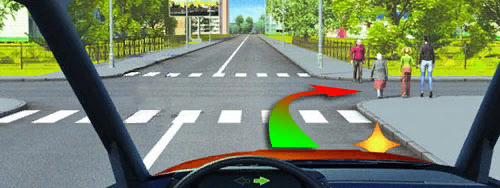 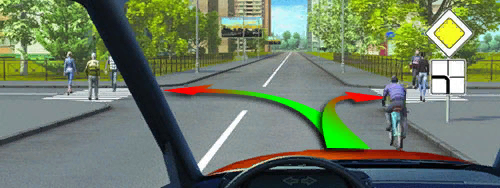 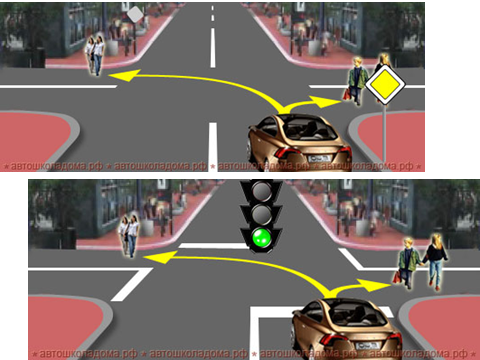 Второе общее правило.
 Запрещается выезжать на перекрёсток или пересечение проезжих частей, если образовался затор, который вынудит водителя остановиться, создав препятствие для движения транспортных средств в поперечном направлении.
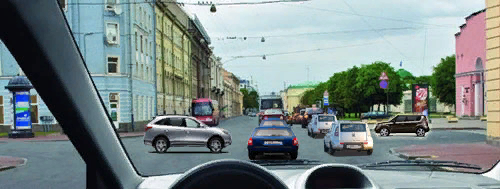 Логика этого ограничения понятна. Мало того, что «пробка» в данном направлении, так теперь ещё и поперечное движение заблокировано.
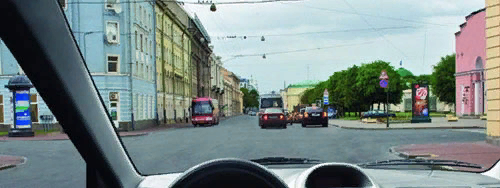 если вы намерены двигаться прямо, то в данной ситуации въезжать на перекрёсток  вам запрещено!
Надо подождать до тех пор, пока за перекрёстком не освободится пространство.
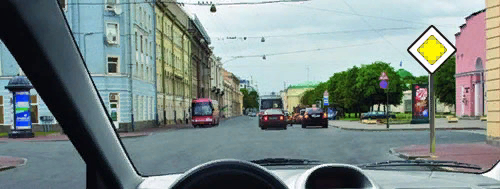 тот факт, что у вас сейчас главная дорога, ничего не меняет. Если за перекрестком образовался затор, надо остановиться перед перекрёстком и подождать.
И даже тот факт, что вам горит зелёный сигнал, тоже не даёт вам право возобновлять движение до тех пор, пока за перекрёстком нет свободного места.
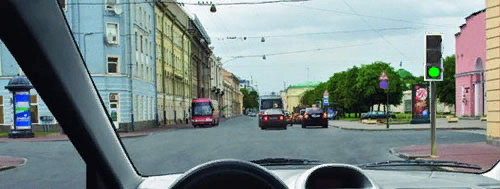 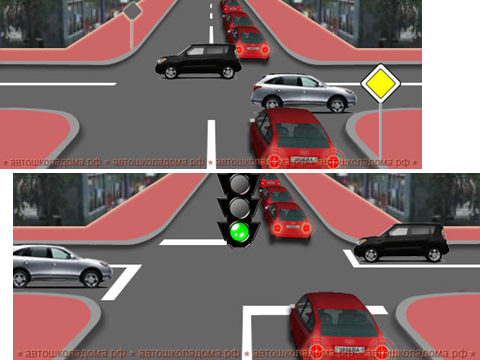 Третье общее правило.
При равном праве на проезд водители безрельсовых транспортных средств разбираются между собой по принципу «помехи справа», а трамвай имеет преимущество независимо от направления движения.
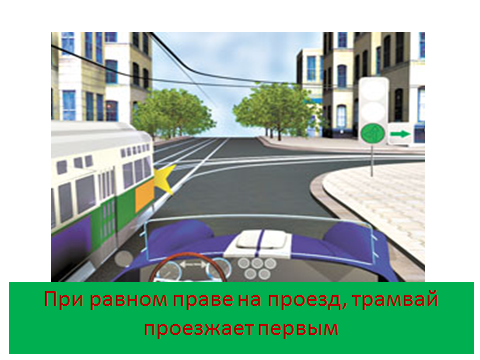 1
2
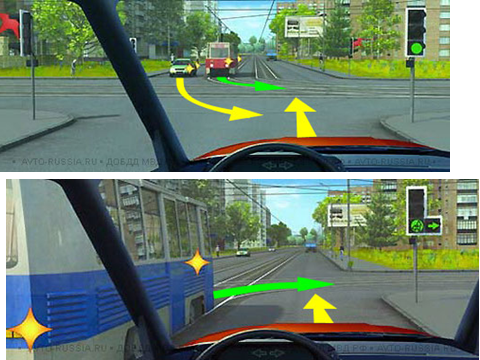 3
1
2
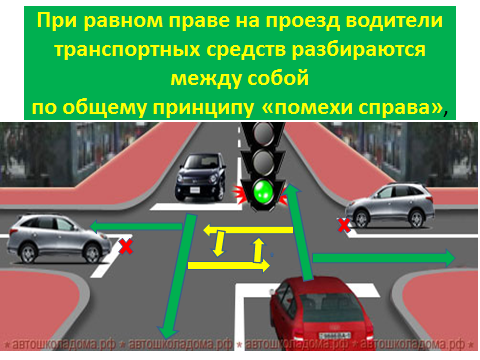 При повороте налево или развороте необходимо уступать дорогу встречному ТС, имеющему равное право проезда.
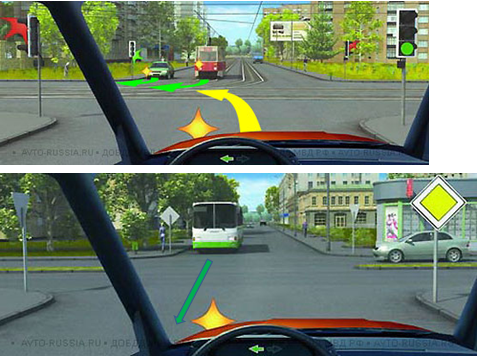 Проезд регулируемых перекрёстков.
Чем характерен регулируемый перекрёсток. Здесь очерёдность движения устанавливается сигналами светофора (или регулировщика).
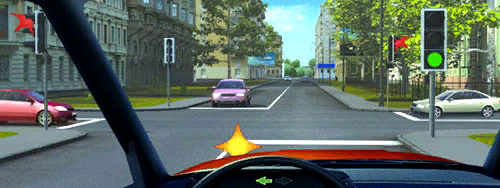 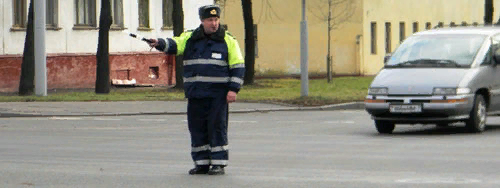 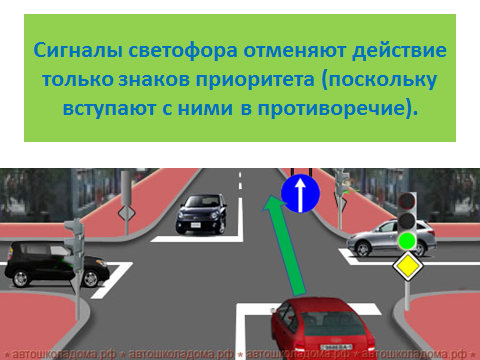 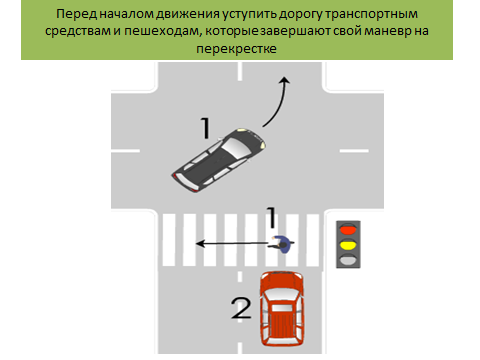 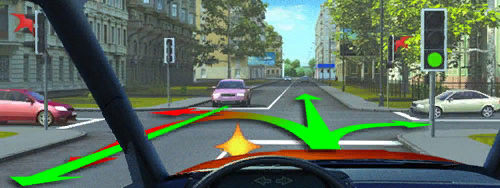 Вам необязательно видеть, что горит у встречного. Можете быть уверены – если вам зелёный, значит, и ему точно такой же зелёный. А дальше всё понятно.
Прямо и направо можно смело двигаться. А при повороте налево или развороте ваша обязанность –  уступить дорогу встречному.
Только не надо останавливаться перед стоп-линией, вам же горит зелёный! Смело въезжайте на перекрёсток и уже там, на перекрёстке, уступайте дорогу встречному.
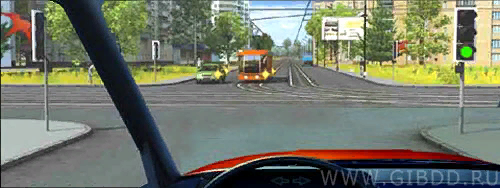 Сейчас у всех троих равное право на проезд (все двигаются на зелёный сигнал светофора). Первым, естественно, проедет трамвай, а вот встречный автомобиль должен уступить вам дорогу (  по  принципу «помехи справа»).
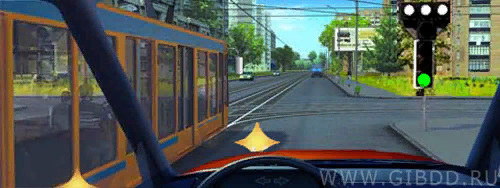 На этом перекрёстке применено раздельное регулирование – у вас свой светофор, у водителя трамвая – свой. В таких случаях сигналы этих двух светофоров не должны противоречить друг другу. Если уж ваш светофор разрешает вам движение во всех направлениях (как сейчас на рисунке), тогда на специальном светофоре должен быть включён сигнал, запрещающий движение трамваю.
Посмотрите на рисунок, так оно и есть – трамваю на специальном светофоре включен запрещающий сигнал!
Так что не стойте, проезжайте перекрёсток, вам же горит зелёный.
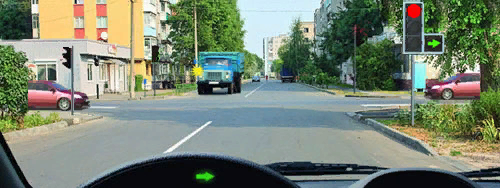 При движении в направлении стрелки, включенной в дополнительной секции одновременно с желтым или красным сигналом светофора, водитель обязан уступить дорогу транспортным средствам, движущимся с других направлений.
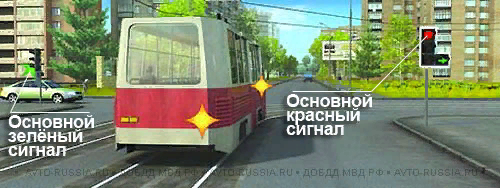 Даже трамвай, если двигается на стрелку с основным красным сигналом, может только осторожно «вползать» на перекрёсток, уступая всем дорогу.
Сейчас у трамвая неравное право на проезд с этим легковым автомобилем на пересекаемой дороге.
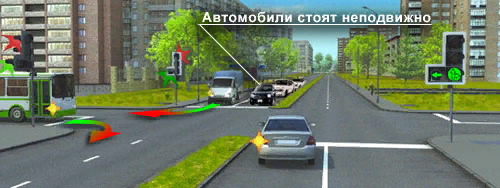 на всех полосах (кроме крайней правой) автомобили стоят неподвижно! И только с крайней правой народ с оглядкой пытается «просочиться», не создавая никому помех.
Здесь встречным включена дополнительная секция с основным красным сигналом. 
А вы двигаетесь на стрелку с основным зелёным! У вас безоговорочное преимущество.
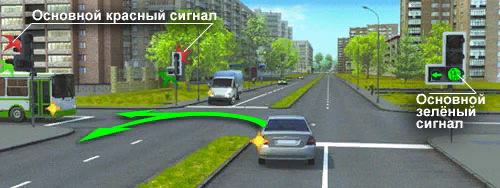 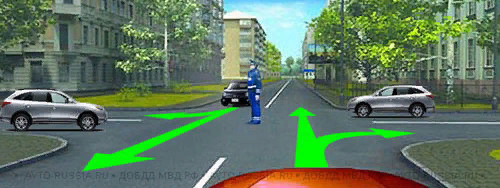 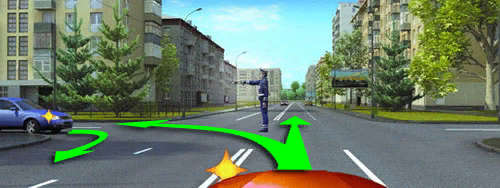 сигналы регулировщика всегда открывают движение двум потокам транспорта, подъезжающим к перекрёстку с разных направлений.
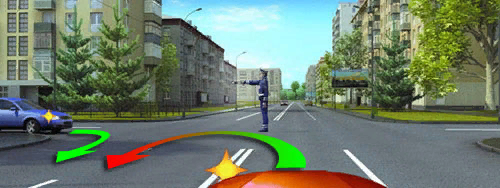 Если станем разворачиваться, тогда в конечной фазе разворота он станет для нас помехой справа. И надо уступать ему дорогу.
Почему? Да потому что у нас с ним равное право на проезд – оба двигаются на разрешающий сигнал регулировщика.
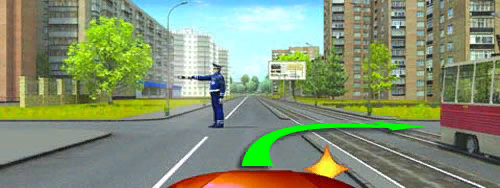 трамвай будет стоять, дожидаясь нужного ему сигнала «прямо».
А вам можно во всех направлениях!
Вам тоже можно поворачивать направо, только теперь уже уступая дорогу трамваю.
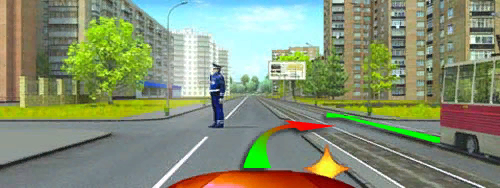 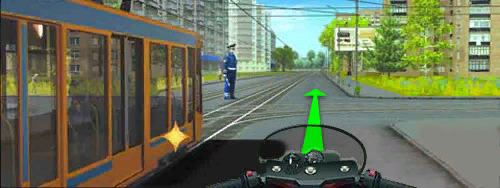 трамваю разрешено только прямо, а ему нужно направо (включён правый указатель поворота). Трамвай будет стоять,  а вы двигайтесь прямо.
трамваю разрешено только направо, он и поедет. А вам, если нужно прямо, придётся постоять. При 
таком 
сигнале и вам
 разрешено 
только направо.
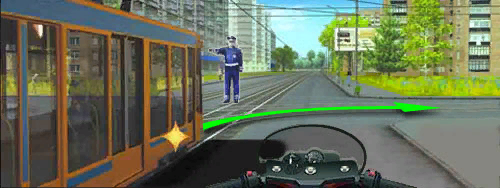 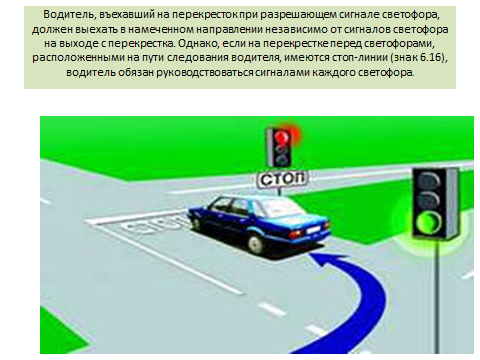 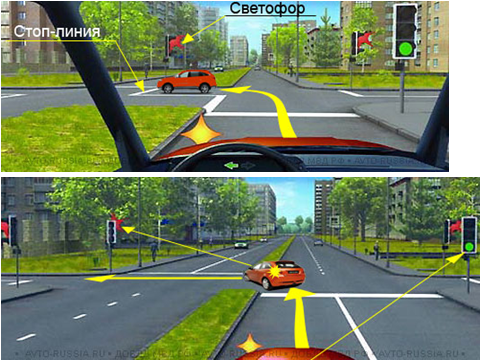 Вопросы для самоконтроля
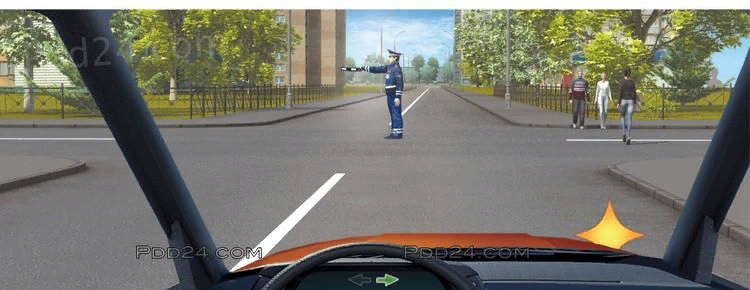 1. Как следует поступить в этой ситуации, если Вам необходимо повернуть направо?
1. Остановиться и дождаться другого сигнала регулировщика.
2. Повернуть направо, уступив дорогу пешеходам.
3. Повернуть направо, имея преимущество в движении перед пешеходами.
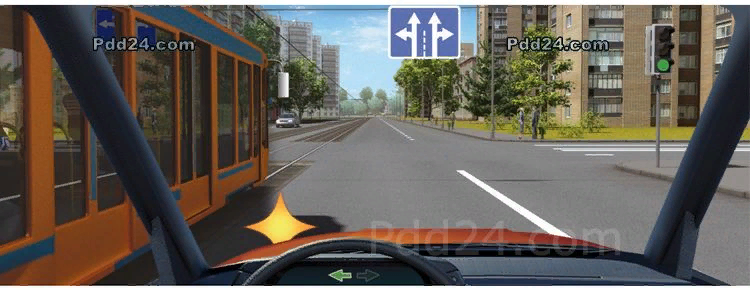 2. При повороте налево Вы:
1. Должны уступить дорогу обоим транспортным средствам.
2. Должны уступить дорогу только легковому автомобилю.
3. Имеете право проехать перекресток первым.
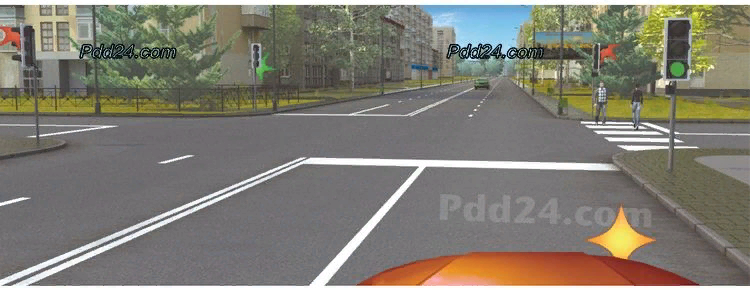 3. Как Вам следует поступить при повороте направо?
1. Остановиться перед стоп-линией и, пропустив пешеходов, повернуть направо.
2. Выехав на перекресток, остановиться перед пешеходным переходом, чтобы пропустить пешеходов.
3. Продолжить движение без остановки на перекрестке.
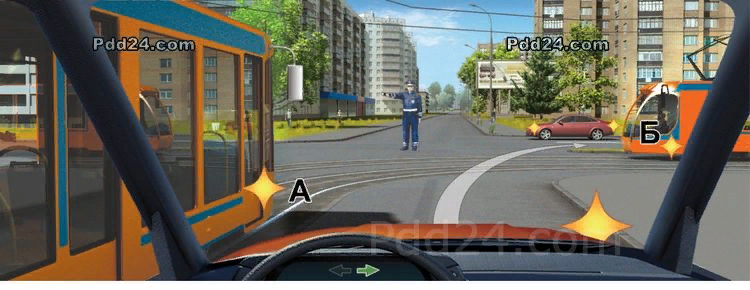 4. Как Вам следует поступить при повороте направо?
1. Проехать перекресток первым.
2. Уступить дорогу только трамваю А.
3. Уступить дорогу только трамваю Б.
4. Уступить дорогу обоим трамваям.
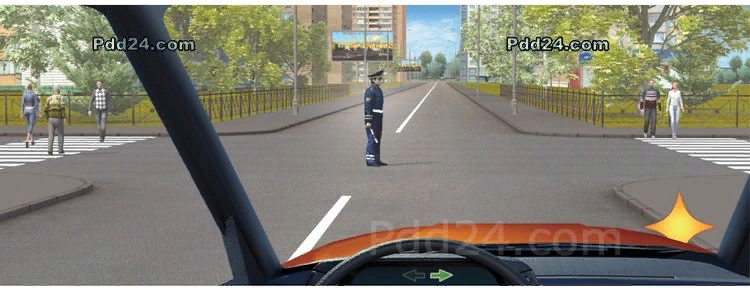 5. Вы намерены повернуть направо. Ваши действия?
1. Повернете направо, не уступая дорогу пешеходам.
2. Повернете направо, уступив дорогу пешеходам.
3. Остановитесь перед перекрестком и дождетесь другого сигнала регулировщика.
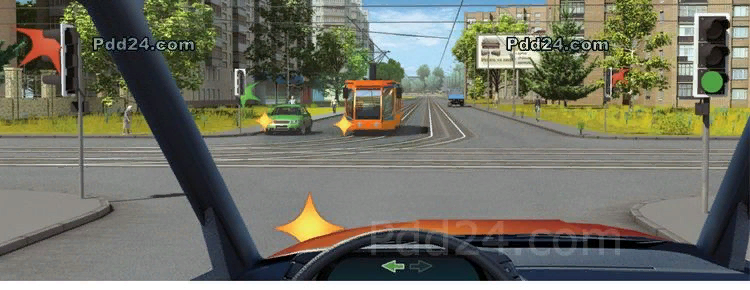 6. Кому Вы обязаны уступить дорогу при повороте налево?
1. Только автомобилю.
2. Только трамваю.
3. Автомобилю и трамваю.
4. Никому.
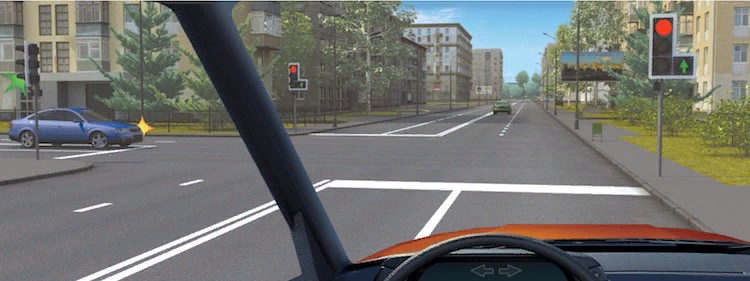 7. Вы намерены проехать перекресток в прямом направлении. Ваши действия?
1. Остановитесь перед стоп-линией.
2. Продолжите движение, уступая дорогу легковому автомобилю.
3. Продолжите движение, имея преимущество перед легковым автомобилем.
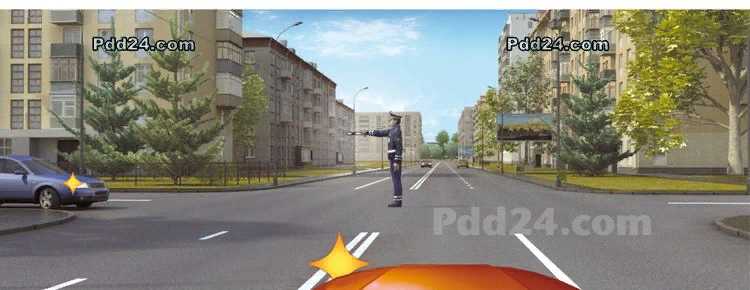 8. Вы намерены развернуться. Ваши действия?
1. Проедете перекресток первым.
2. Выполните разворот, уступив дорогу легковому автомобилю.
3. Дождетесь, когда регулировщик опустит правую руку.
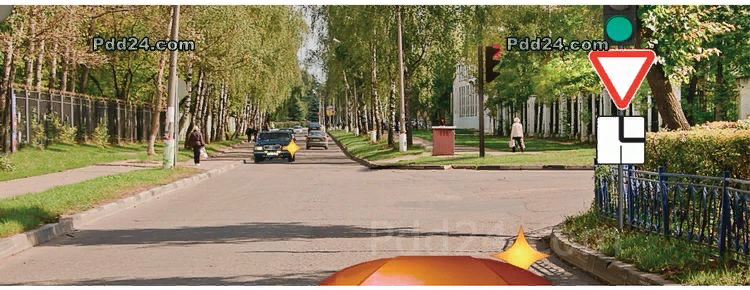 9. Обязаны ли Вы уступить дорогу легковому автомобилю при повороте направо?
1. Обязаны.
2. Обязаны, если легковой автомобиль поворачивает налево.
3. Не обязаны.
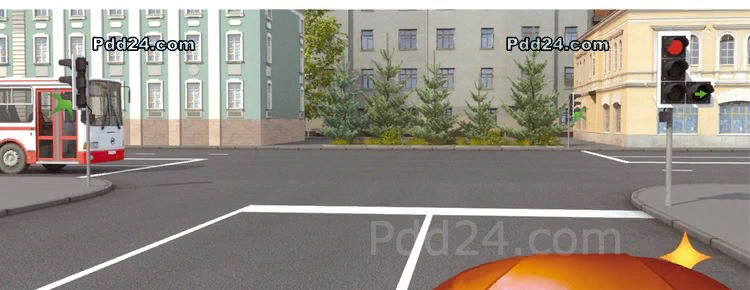 10. Обязаны ли Вы уступить дорогу автобусу?
1. Обязаны.
2. Не обязаны.
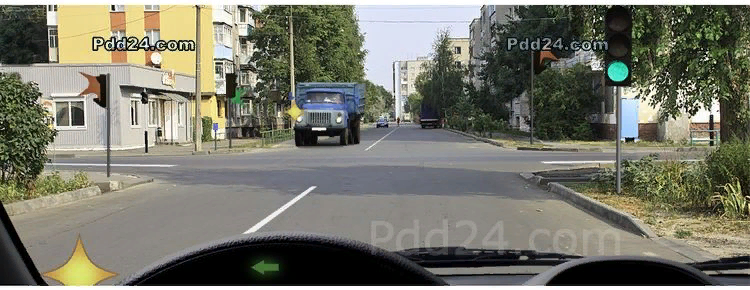 11. В каком случае Вы обязаны уступить дорогу грузовому автомобилю?
1. При повороте налево.
2. При развороте.
3. В обоих перечисленных случаях.
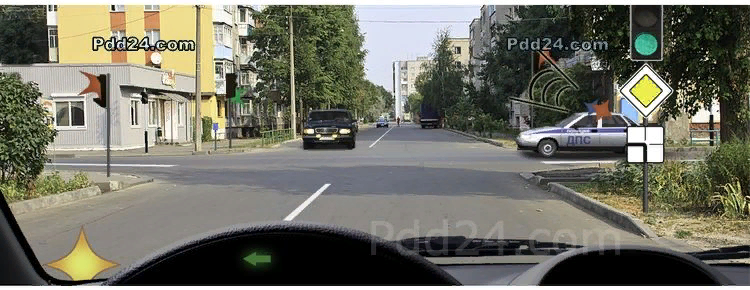 12. Как Вам следует поступить при повороте налево?
1. Проехать перекресток первым.
2. Уступить дорогу только автомобилю с включенными проблесковым маячком и специальным звуковым сигналом.
3. Уступить дорогу обоим транспортным средствам.
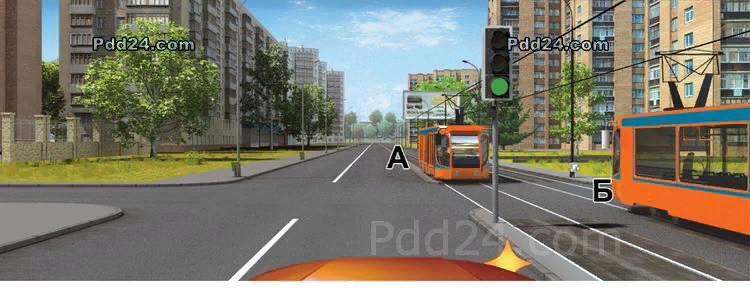 13. Вы намерены повернуть направо. Ваши действия?
1. Проедете перекресток первым.
2. Уступите дорогу только трамваю А.
3. Уступите дорогу только трамваю Б.
4. Уступите дорогу обоим трамваям.
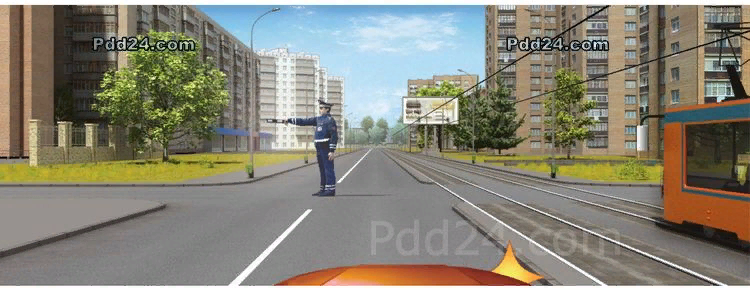 14. Как Вам следует поступить при повороте направо?
1. Остановиться и дождаться другого сигнала регулировщика.
2. Проехать перекресток, уступив дорогу трамваю.
3. Проехать перекресток первым.
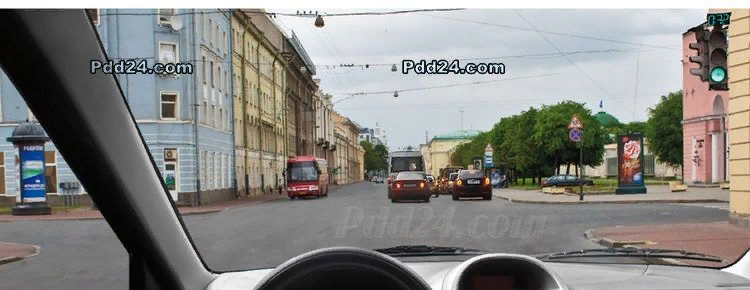 15. Разрешено ли Вам выехать на перекресток, за которым образовался затор:
1. Разрешено.
2. Разрешено, если Вы намерены выполнить поворот.
3. Запрещено.
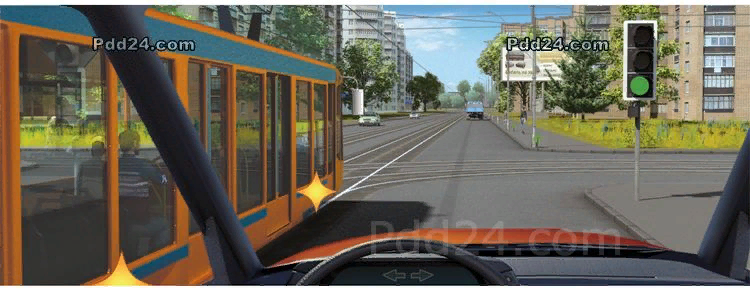 16. В каком случае Вы обязаны уступить дорогу трамваю?
1. При повороте налево.
2. При движении прямо.
3. В обоих перечисленных случаях.
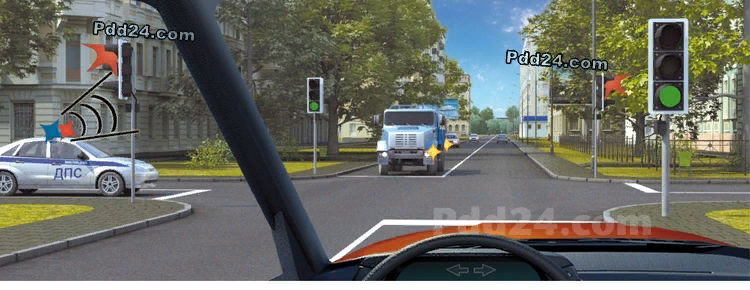 17. Вы намерены проехать перекресток в прямом направлении. Ваши действия?
1. Проедете перекресток первым.
2. Уступите дорогу только встречному автомобилю.
3. Уступите дорогу только автомобилю с включенными проблесковым маячком и специальным звуковым сигналом.
4. Уступите дорогу обоим транспортным средствам.
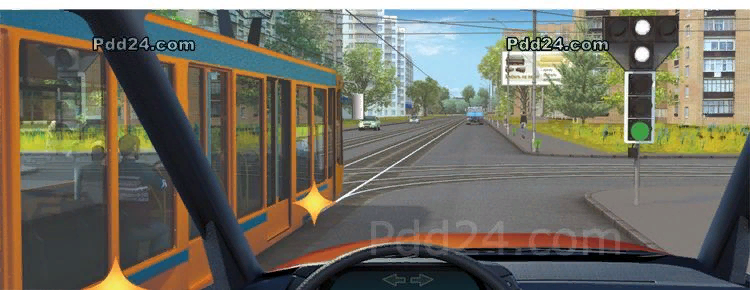 18. Вы намерены проехать перекресток в прямом направлении. Ваши действия?
1. Проедете перекресток первым.
2. Уступите дорогу трамваю.
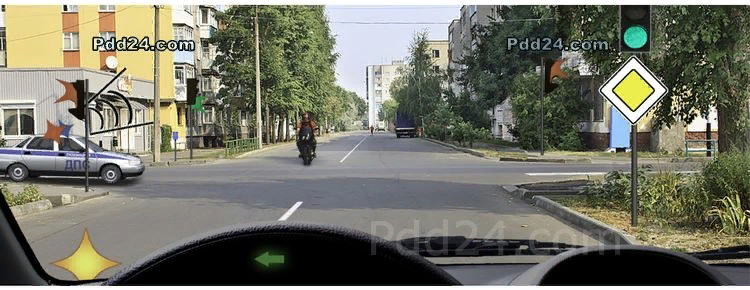 19. Кому Вы должны уступить дорогу при повороте налево?
1. Только мотоциклу.
2. Только автомобилю с включенными проблесковым маячком и специальным звуковым сигналом.
3. Обоим транспортным средствам.
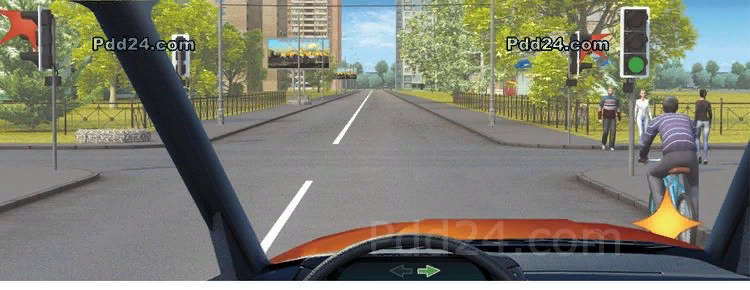 20. При повороте направо Вы должны уступить дорогу:
1. Только велосипедисту.
2. Только пешеходам.
3. Пешеходам и велосипедисту.
4. Никому.
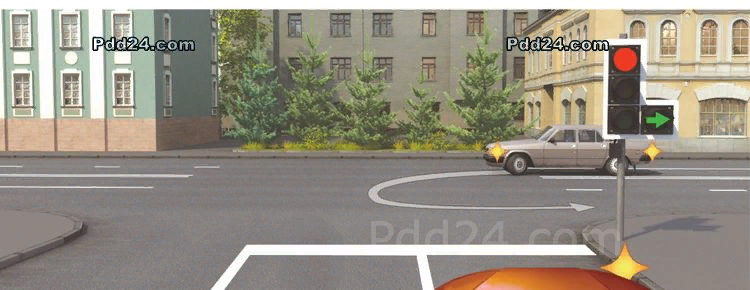 21. Обязаны ли Вы при повороте направо уступить дорогу автомобилю, выполняющему разворот?
1. Обязаны.
2. Не обязаны.
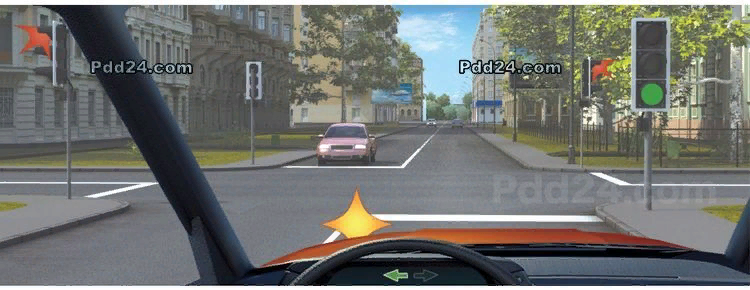 22. Как Вам следует поступить при повороте налево?
1. Проехать перекресток первым.
2. Выехать за стоп-линию и остановиться на перекрестке, чтобы уступить дорогу встречному автомобилю.
3. Остановиться перед стоп-линией и после проезда легкового автомобиля повернуть налево.
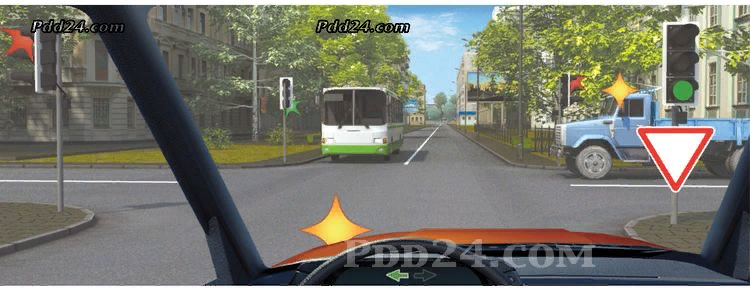 23. Как Вам следует поступить при повороте налево?
1. Проехать перекресток первым.
2. Уступить дорогу только грузовому автомобилю с включенным проблесковым маячком.
3. Уступить дорогу только автобусу.
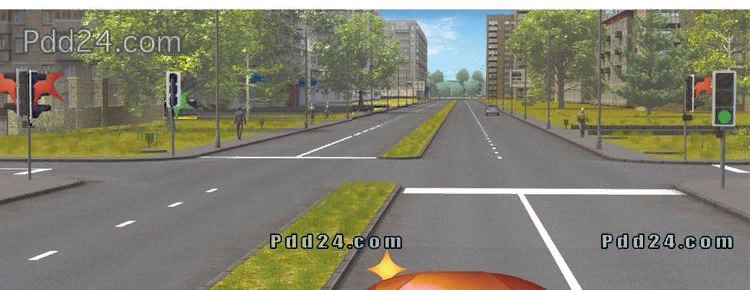 24. Вы намерены повернуть налево. Ваши действия?
1. Выполните маневр без остановки на перекрестке.
2. Повернете налево и остановитесь в разрыве разделительной полосы. Дождетесь разрешающего сигнала светофора на выезде с перекрестка и завершите маневр.
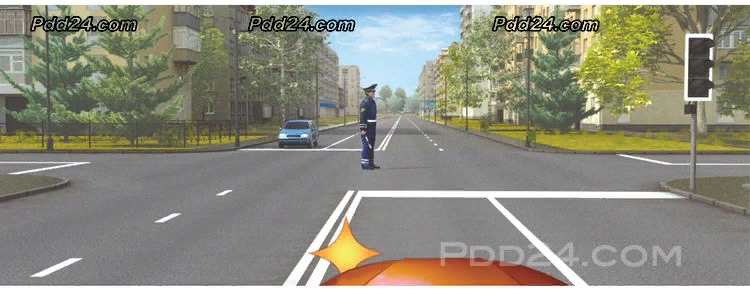 25. Как Вам следует поступить при повороте налево?
1. Остановиться у стоп-линии и дождаться сигнала регулировщика, разрешающего поворот.
2. Выехав на перекресток, остановиться и дождаться сигнала регулировщика, разрешающего поворот.
3. Повернуть, уступив дорогу встречному автомобилю.
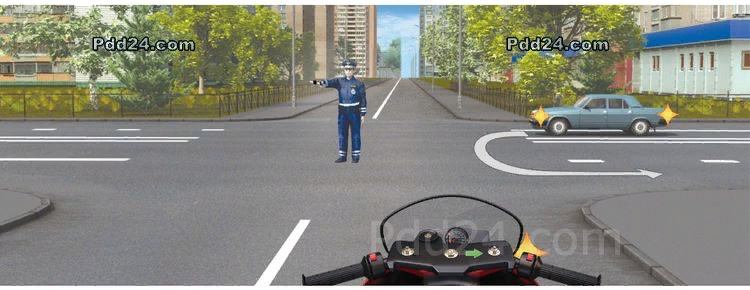 26. Вы намерены повернуть направо. Ваши действия?
1. Дождетесь другого сигнала регулировщика.
2. Уступите дорогу легковому автомобилю, осуществляющему разворот.
3. Проедете перекресток первым.
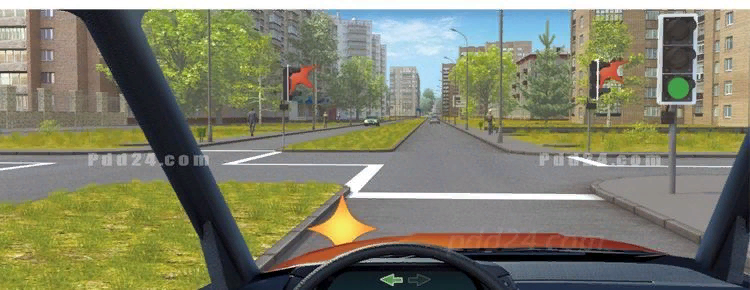 27. Вы намерены повернуть налево. Ваши действия?
1. Выполните маневр без остановки на перекрестке.
2. Выехав на перекресток, остановитесь у стоп-линии и, дождавшись зеленого сигнала светофора на разделительной полосе, завершите маневр.
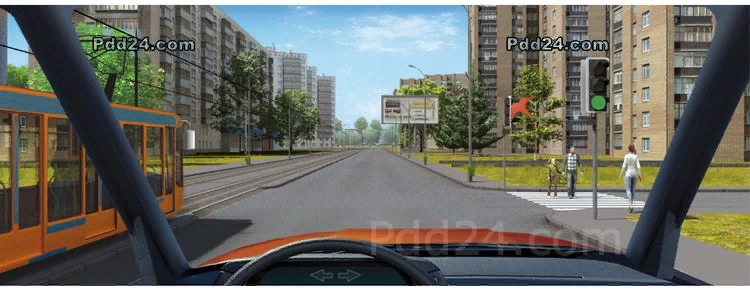 28. Вам необходимо уступить дорогу другим участникам движения:
1. Только при повороте налево или развороте.
2. Только при повороте направо.
3. В обоих перечисленных случаях.
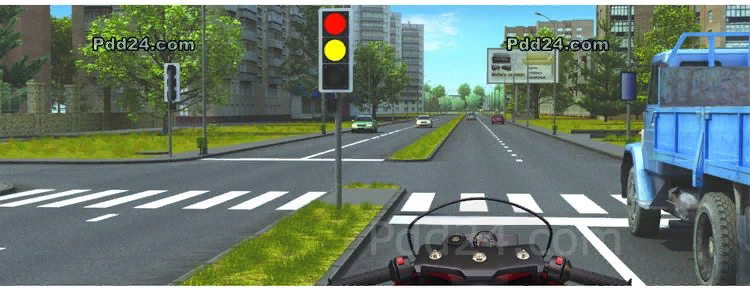 29. При включении зеленого сигнала светофора Вам следует:
1. Сразу начать движение.
2. Начать движение, убедившись в отсутствии только пешеходов, завершающих переход проезжей части.
3. Начать движение, убедившись в отсутствии пешеходов и транспортных средств, завершающих движение после смены сигнала светофора.
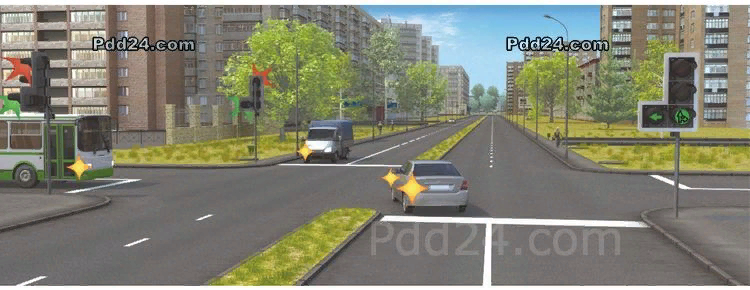 30. При выполнении какого маневра водитель легкового автомобиля имеет преимущество в движении?
1. Только при повороте налево.
2. Только при развороте.
3. При выполнении любого маневра из перечисленных.
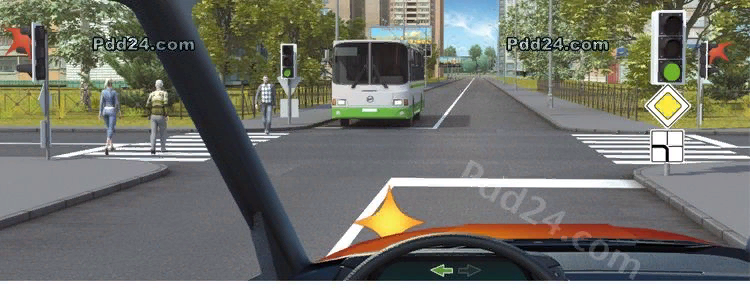 31. Вы намерены повернуть налево. Кому Вы должны уступить дорогу?
1. Только пешеходам.
2. Только автобусу.
3. Автобусу и пешеходам.
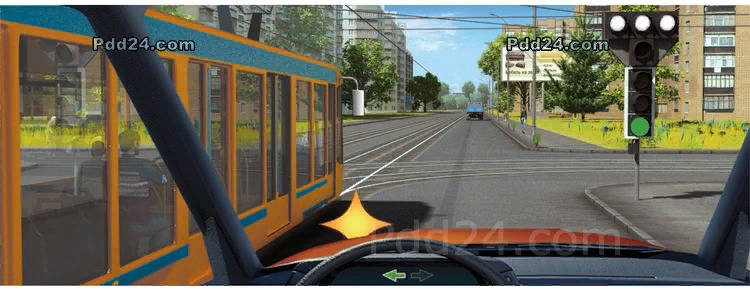 32. Вы намерены повернуть налево. Ваши действия?
1. Уступите дорогу трамваю.
2. Дождетесь разрешающего сигнала специального светофора и, пропустив трамвай, повернете налево.
3. Проедете перекресток первым.
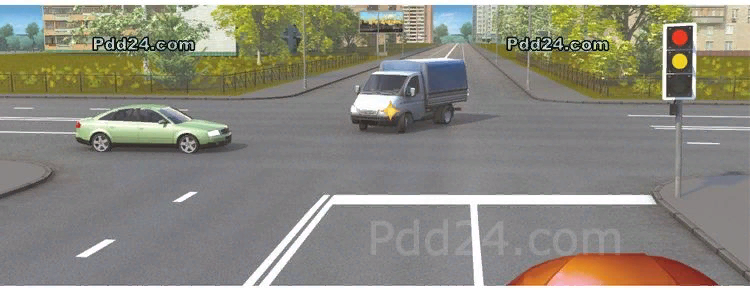 33. При включении зеленого сигнала светофора Вы должны уступить дорогу:
1. Только грузовому автомобилю, завершающему разворот на перекрестке.
2. Только легковому автомобилю.
3. Обоим автомобилям.
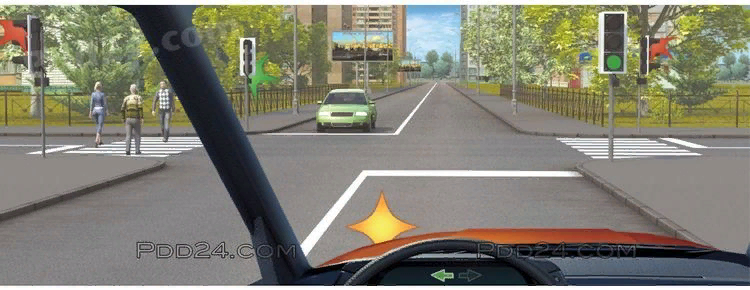 34. Кому Вы обязаны уступить дорогу при повороте налево?
1. Только встречному автомобилю.
2. Только пешеходам.
3. Встречному автомобилю и пешеходам.
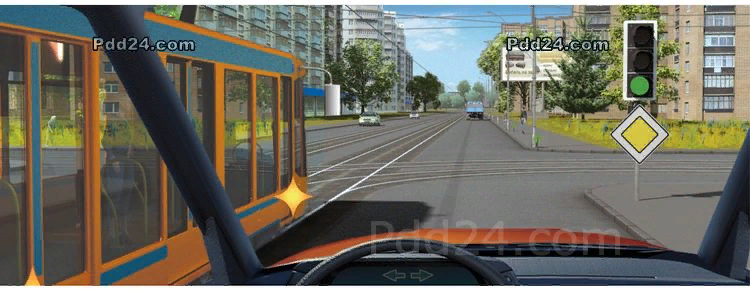 35. Вы намерены проехать перекресток в прямом направлении. Ваши действия?
1. Проедете первым, руководствуясь сигналом светофора.
2. Проедете первым, руководствуясь знаком «Главная дорога».
3. Уступите дорогу трамваю.
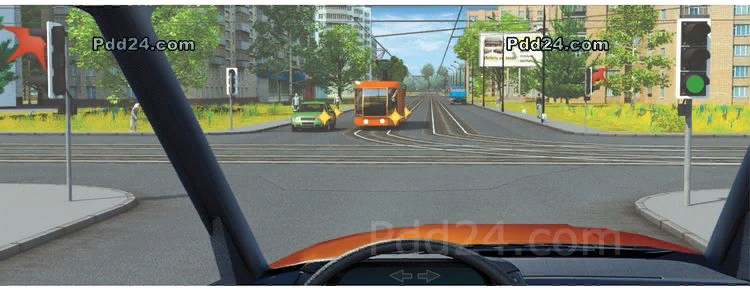 36. Вы намерены проехать перекресток в прямом направлении. Кому Вы должны уступить дорогу?
1. Трамваю и автомобилю.
2. Только трамваю.
3. Никому.